Building Digital Picture Frames using Microsoft Technologies
Cynthia Hagan
Program Manager
Microsoft Corporation
Edwin Heredia
Program Manager
Microsoft Corporation
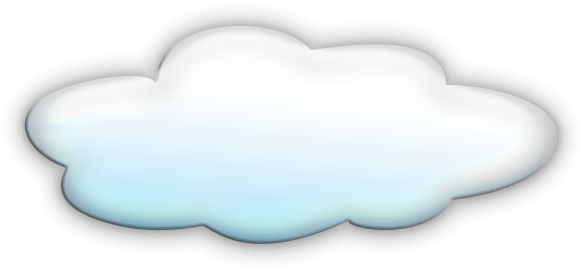 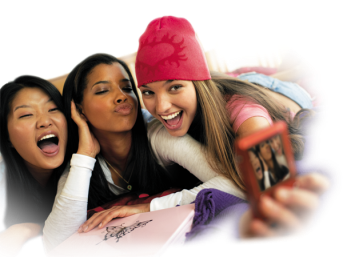 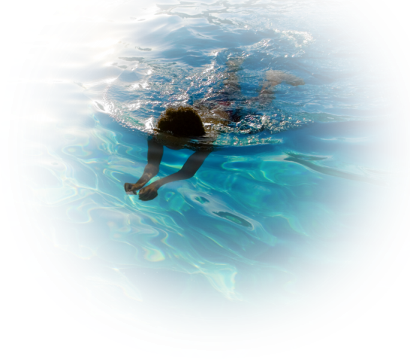 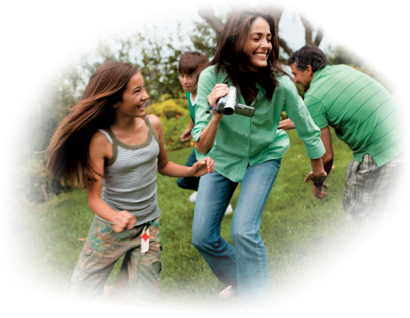 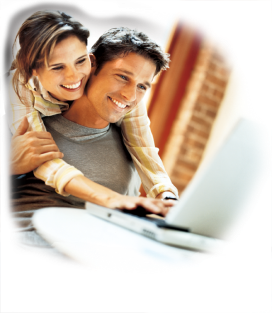 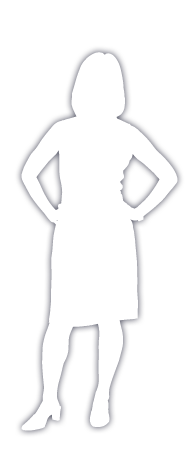 Photos are Digital Memories
Technology Trends
Digital cameras
per family
Edge devicesready to 
consumecloud and 
PC services
Digital pictures
per family
Home networks
Today's Challenges
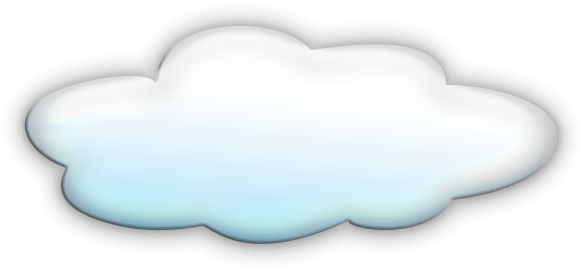 RSS
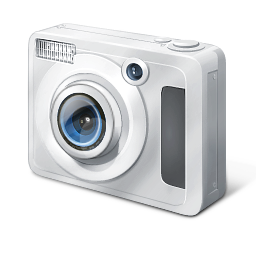 ?
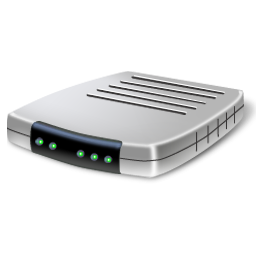 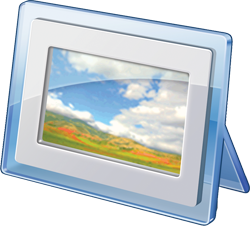 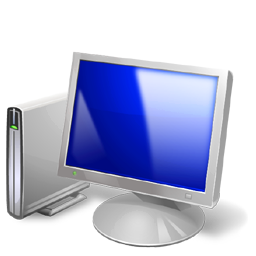 Networked Frames Scenarios
Software And Services Solution
Live Mesh
Windows Media Sharing
Windows Live FrameIt
Windows Connect Now
Text Here
HD Photo
PhotoSynth
Expression Media
Photo Gallery
Sharing via the Web: Windows Live FrameIt
Windows Live FrameItEnabling users to experience and share their up-to-date digital photos and content anytime, anyplace and on any display device
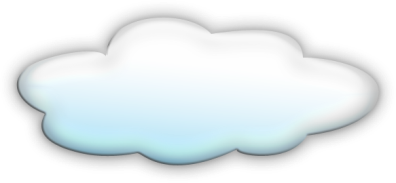 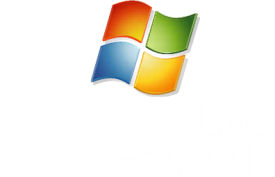 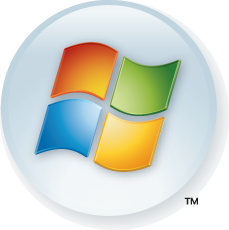 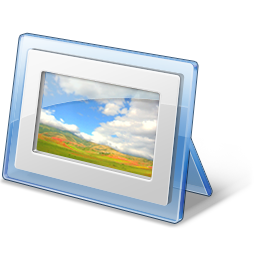 Windows Live™ Photo Gallery
News,
Weather,
At a glance
+
Gather and share content collections
Internet photo sharing sites
PC
Internet
FrameIt
Digital Picture Frame
Implementing FrameIt
Add Internet feature set
1
Connect to the web
Parse XML
Respect RSS TTL
Parse XML
Fetch JPG images
Respect RSS TTL
Make customer setup easy
2
Implement device registration
For one or multiple users in household
Respect user privacy; let them undo it too
Differentiate experience
3
Jump to categories
Refresh now
Get creative!
Device Registration
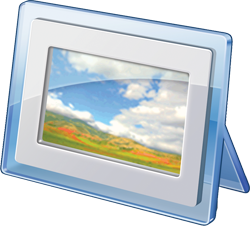 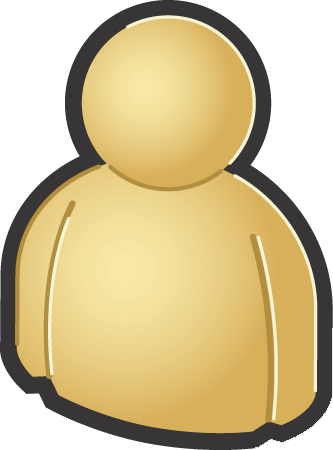 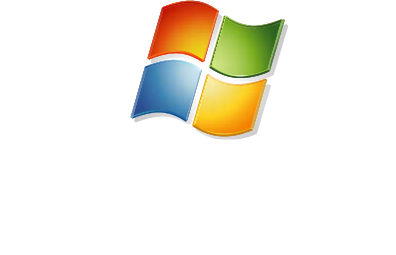 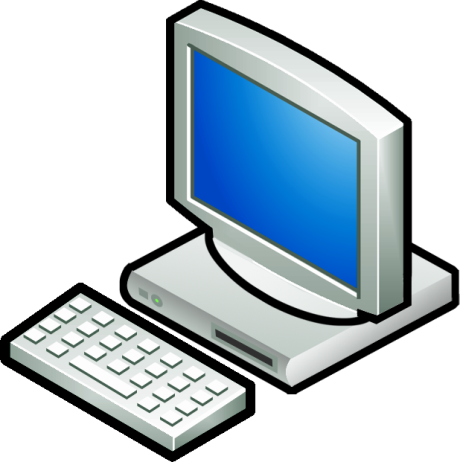 Frame calls GetCollectionInfo passing the long-lived token. Service returns a list of the user’s content collections.
User enters token via PC or mobile web browser. FrameIt ties a unique, long-lived token to the user’s Windows Live ID.
Frame calls GetClaimToken. Service issues a short-lived token to the device.
Frame calls DeviceBind. Service returns the long-lived ID to the device.
Frame displays the short-lived token to the user.
User selects a collection and slideshow begins.
User confirms registration on device.
User selects FrameIt from device UI.
Demo
Windows Live FrameIt
Device Registration
Exploring the RSS feed
Connecting to Windows 
in a Home Network:
Joining The Digital Life…
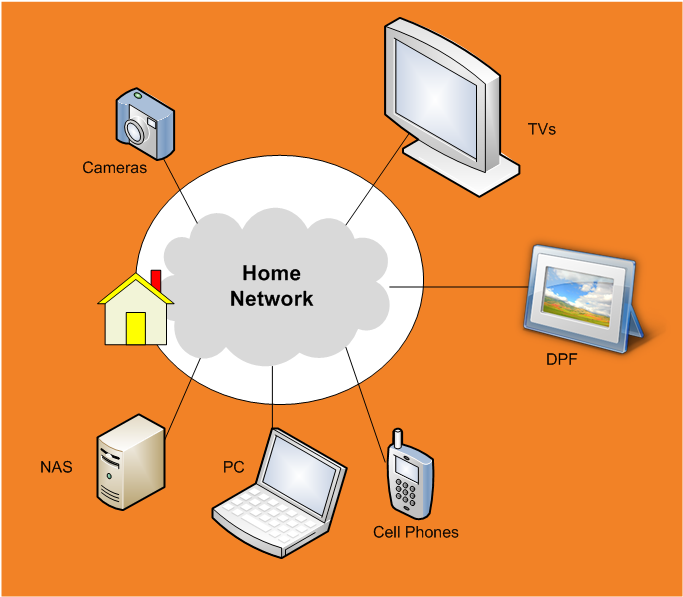 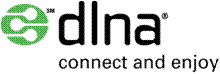 The Picture Frame As A DMR
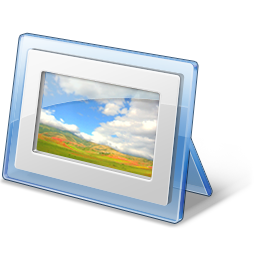 Organize and select pictures
Create playlists
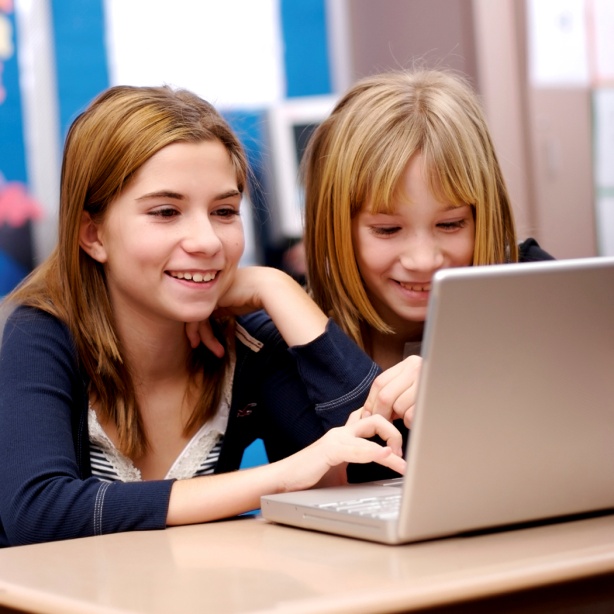 Select a target DPF
UPnP actions
Get DPF info (formats, resolutions)
Prepare images (transcode, scale, etc).
UPnP actions
Send URI and request to play
Request image and play
HTTP transfer
UPnP Actions From PCs To DPFs
Connection Manager Service (CMS)
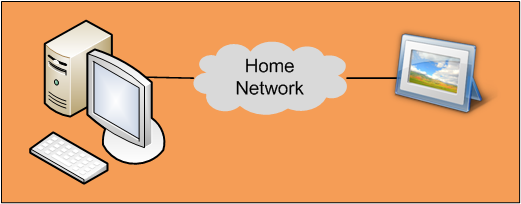 AVTransport Service (AVT)
Action Input
Action Output
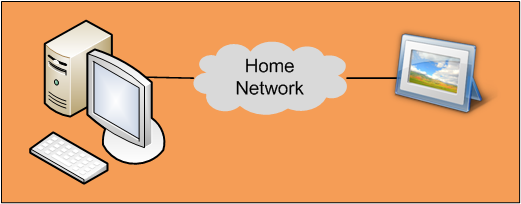 Events
Rendering Control Service (RCS)
DPF Main State Transitions
NO_MEDIA_PRESENT
SetAVTransportURI
- empty -
SetAVTransportURI
- Non empty -
Play (network delay)
STOPPED
TRANSITIONING
Play
Stop
PLAYING
DPF Technology Components
FrameIt and Win7 Media Sharing
RSS 2.0
DLNA  DMR
JPEG
Simplified XML parser 
Parse specific SOAP and DIDL-Lite messages
HTTP
TCP/IP, UDP/IP
Ethernet or Wi-Fi or both
Our Commitment To You
User experience innovation
On the PC
“Play to” in Windows Explorer and in Windows Media Player
Sidebar gadget for DPFs
On the web
FrameIt web experience
Diverse content catalog
Technical implementation support
Code samples, white papers, etc.
Developer support
Certified devices qualify for:
Logo licensing and marketing collateral opportunities
Call To Action
Help us build the digital life of today and tomorrow
Implement Windows Live FrameIt
Enable device registration
Respect FrameIt RSS TTL and content refresh requirements
Implement a simplified or a full DMR
Implement industry-standard protocols (DLNA)
Prioritize Windows connections and implement whitepaper recommendations
Apply to be a Windows Live FrameIt certified partner
Get ready for the Windows Logo Program (Networked Media Devices)
Additional Resources
Session whitepaper:
C. Hagan and E. Heredia, “Connected Digital Picture Frames: Analysis and Specifications”, WinHEC 2008 
http://go.microsoft.com/fwlink/?LinkId=131089
Compatibility testing: 
Windows Live FrameIt; Email:  frameit@microsoft.com 
Windows 7 Network Media Devices; Email:  nmdinfo@microsoft.com
DPF Resource Kit:
Sample gadget code, white papers, specifications, integration metadata, videos, etc.
http://go.microsoft.com/fwlink/?LinkId=131253
Standards
UPnP Specifications:  http://www.upnp.org
DLNA Specifications:  http://www.dlna.org
RSS 2.0:  http://cyber.law.harvard.edu/rss/rss.html
demos
Please Complete A Session Evaluation FormYour input is important!
Visit the WinHEC CommNet and complete a Session Evaluation for this session and be entered to win one of 150 Maxtor® BlackArmor™ 160GB External Hard Drives50 drives will be given away daily!





http://www.winhec2008.com
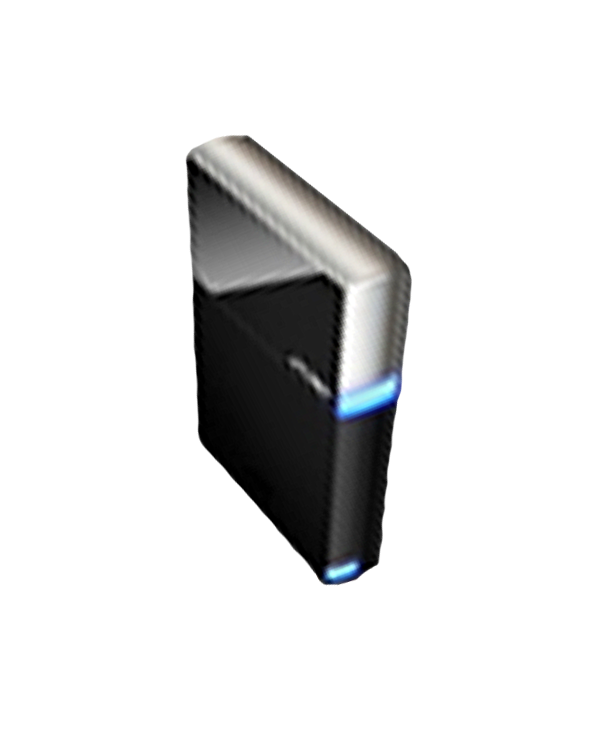 BlackArmor Hard Drives provided by:
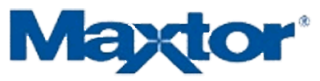 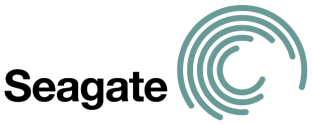 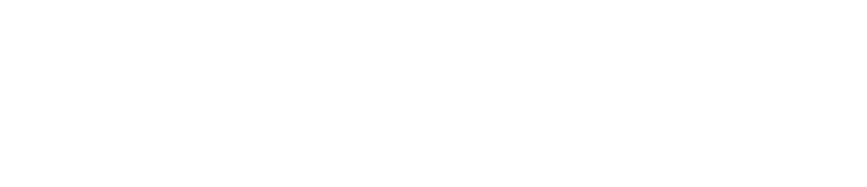 © 2008 Microsoft Corporation. All rights reserved. Microsoft, Windows, Windows Vista and other product names are or may be registered trademarks and/or trademarks in the U.S. and/or other countries.
The information herein is for informational purposes only and represents the current view of Microsoft Corporation as of the date of this presentation.  Because Microsoft must respond to changing market conditions, it should not be interpreted to be a commitment on the part of Microsoft, and Microsoft cannot guarantee the accuracy of any information provided after the date of this presentation.  MICROSOFT MAKES NO WARRANTIES, EXPRESS, IMPLIED OR STATUTORY, AS TO THE INFORMATION IN THIS PRESENTATION.
FrameIt Catalog
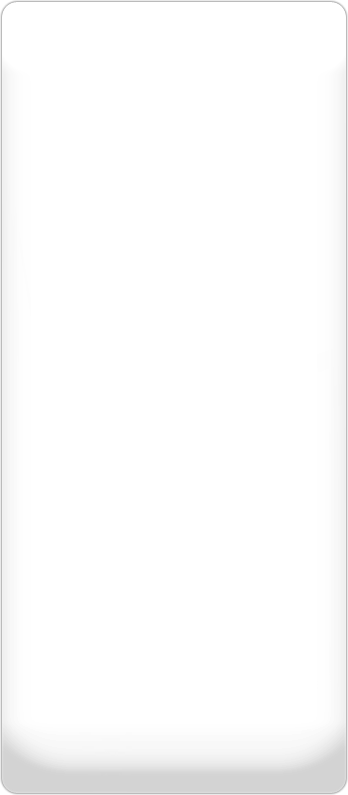 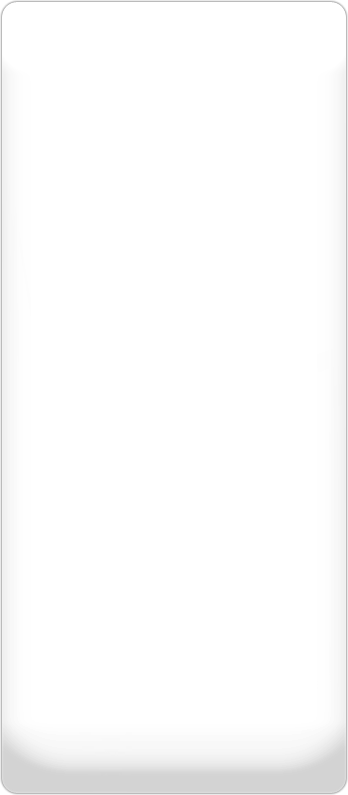 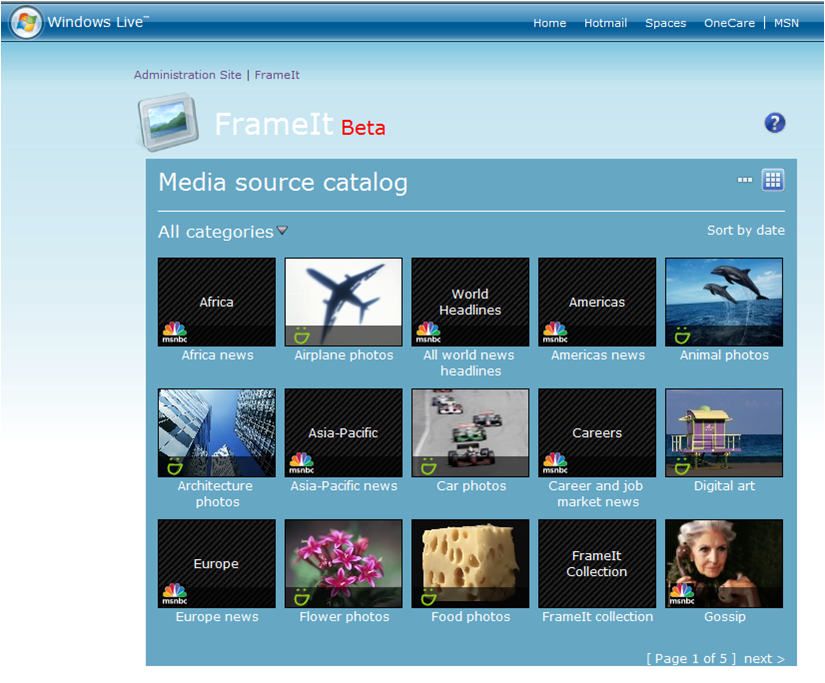 User’s photos
Information at a glance
A Collection
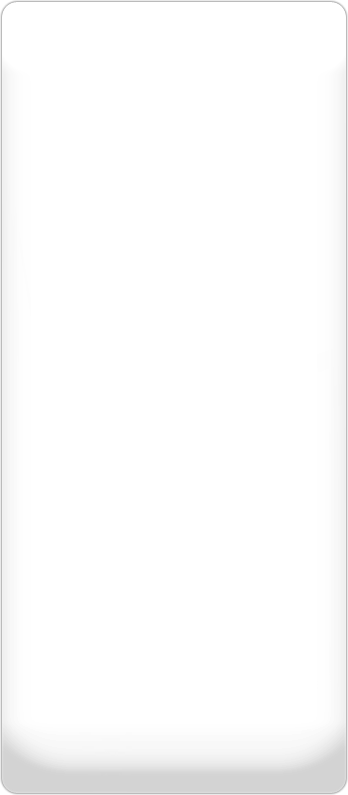 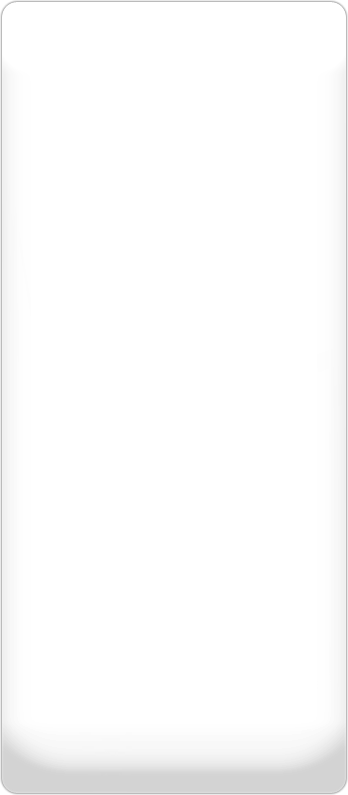 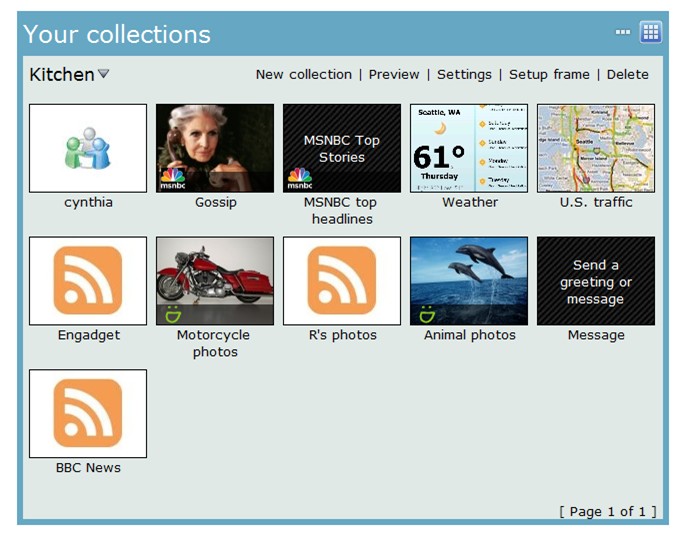 Content chosen by the user
Generated images
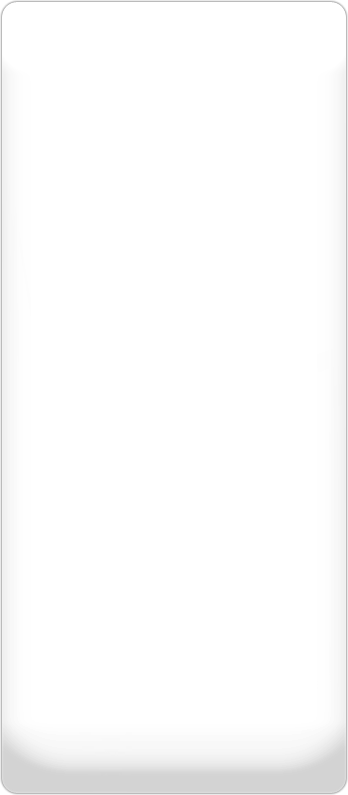 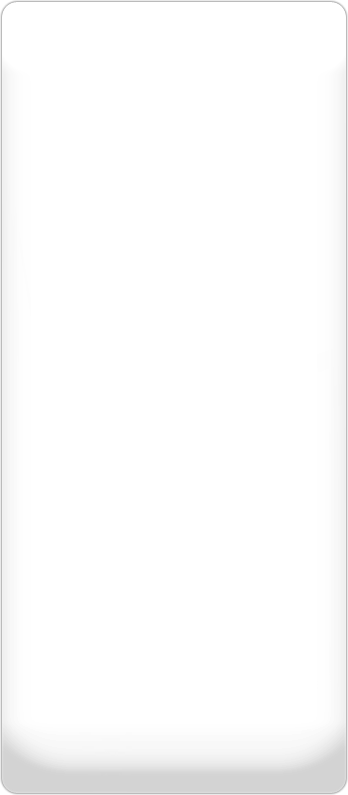 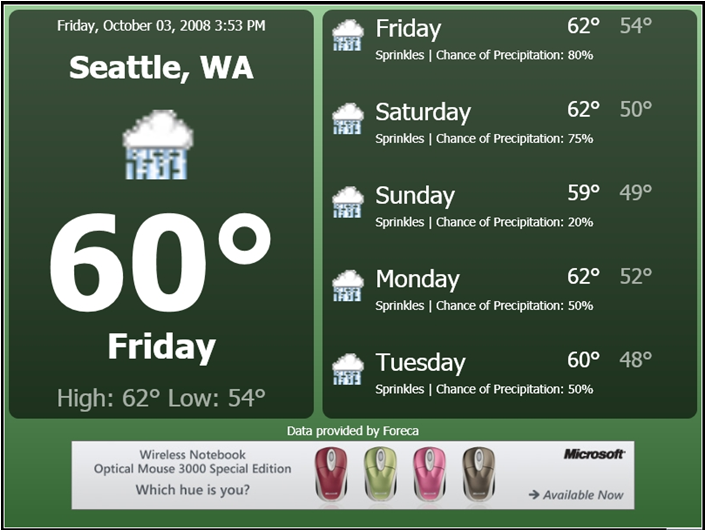 Weather
News
Traffic
Stocks
Online Previewer
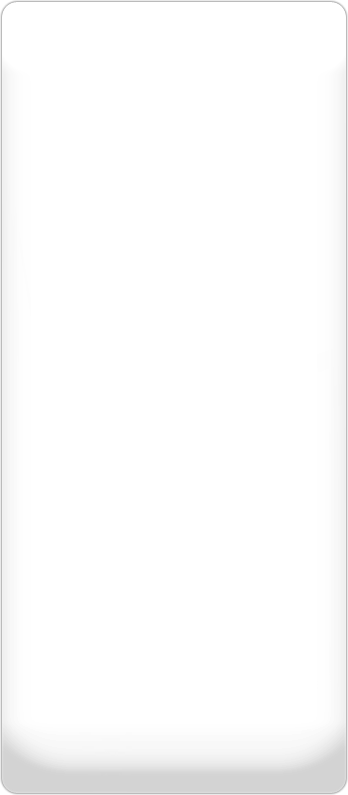 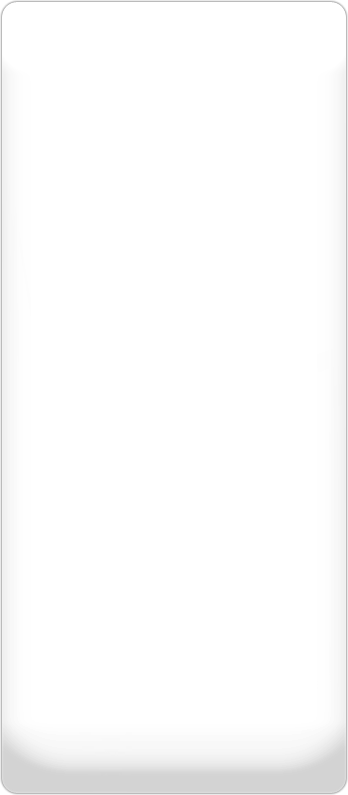 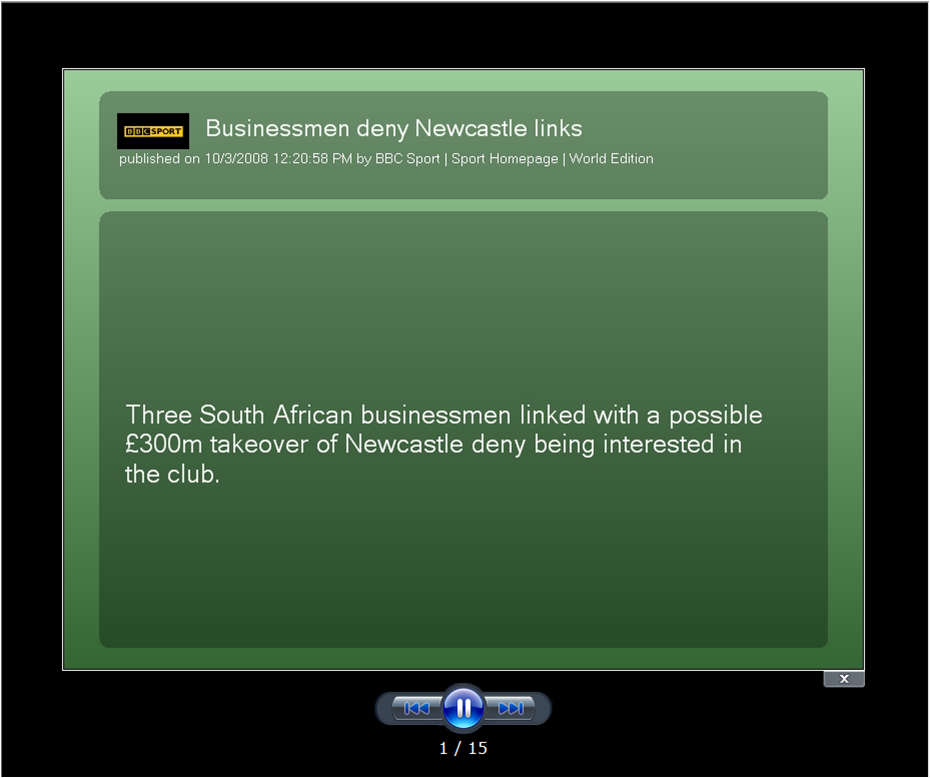 Preview a collection